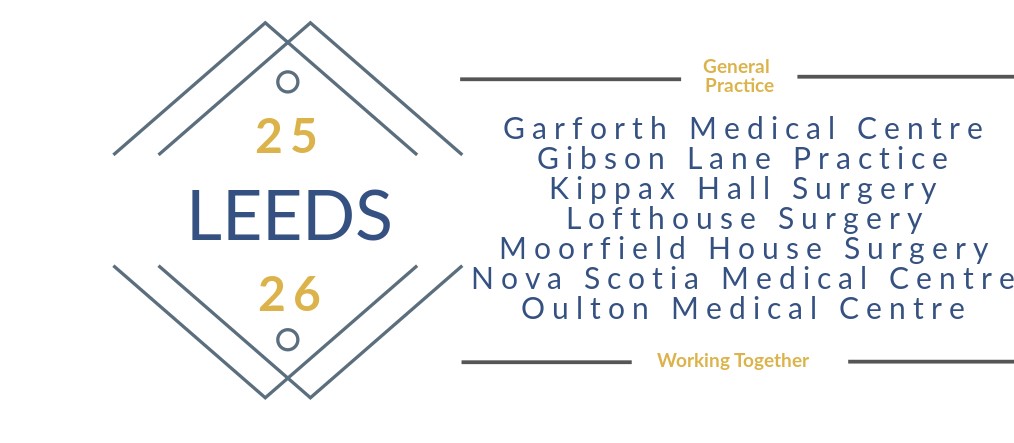 PPG PCN Update
29th September 2022
What is a PCN?
Link 	Primary Care Networks Animation - YouTube	
Board members – Lead GP & Practice Manager from each practice
Our PCN Priorities for 2022/23
Healthier communities by tackling issues like smoking, obesity etc. 
Well managed long-term conditions and consistent patient care
Easy to access services – right person first time, locally and in a timely manner
Sustainability and resilience of primary care 
Integrated working 
Finding innovative estate solutions
Delivery of PCN DES Specifications & Targets
Roles
One of the PCN Specifications is a requirement to recruit from a list of roles
Current in LS25/26
Nurse Associate, Social Prescriber, Physician Associate, Clinical Pharmacist, Pharmacy Technician, Care Coordinator, Paramedic, First Contact Physiotherapist, Occupational Therapist, Health & Wellbeing Coach
Also Care Coordinators focusing on Dementia (Admiral Nurse) & Planning Ahead 
Other available roles (not currentin LS25/26)
Podiatrist, Dietician, Mental Health Practitioner & Trainee Nurse Associate
Planned in LS25/26 (depends on recruitment)
More: Care Coordinator, Physio, Pharmacist, Social Prescriber 
New: Mental Health Practitioner
Other work of PCN
Nationally set:
Specifications the practices & PCN have to deliver 
Annual targets – payment based on achievement 
Services & projects agreed as a PCN e.g. 
Enhanced hours (out of hours – Sat / Sun & weekday evenings)
Covid vaccinations
Leg Clubs
Spirometry 
Diabetes prevention programme
Research projects – FIND-AF
Sharing best practise across practices 
Shared and common services (TeamNet, Practice Index & Ardens)
Patient Communication
Quarterly newsletters
Patient 
Practice & Partners (has more detail) 
Website
Facebook 
Staffing structure 
Role descriptions – patient poster 
Podcasts (planned)
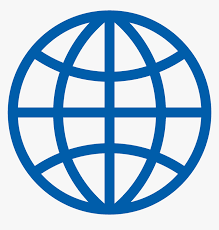 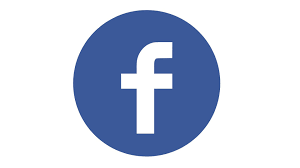 Patient Communication
Articles in local papers – quarterly (Kippax Matters & Rothwell Record)
Overview of a PCN	
PCN Role update
"Health" message / update e.g. Blood Pressure Monitors (Know your score)
Our PCN was part of a regional campaign: 
NHS England — North East and Yorkshire » Meet your General Practice Team 
"Get the right care from the right health professional"
Promoting services where patients can refer in
Health & Wellbeing coach   
Planning Ahead
Occupational Therapists	
Attending community events
Garforth NET
Blackburn Hall
Others?
Working with our PPGs
Some ideas
Sharing information on roles and services
Support at Community events
Promoting digital e.g. digital champions
Share best practise and ideas across our PPGs
Reviewing and giving feedback on patient communication materials and resources e.g. website
Setting up groups and peer support